DIRECCIÓN DE ECONOMÍA Y TURSIMO
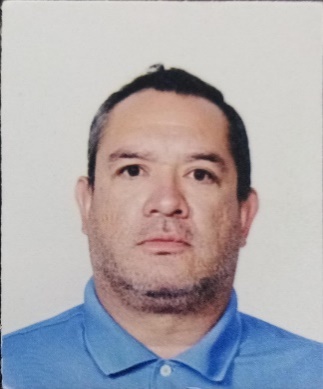 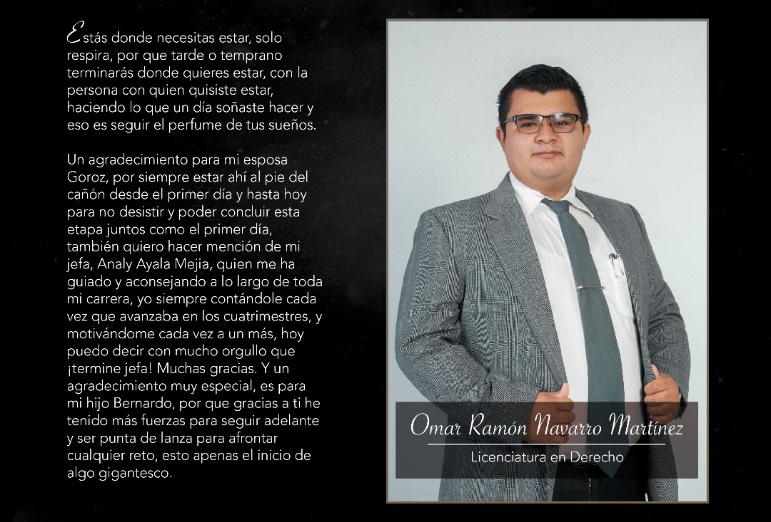 Omar Ramón Navarro Martínez
Rubén Hernández Verdín
Vinculación Empresarial y Capacitación
Promotor de Empleo
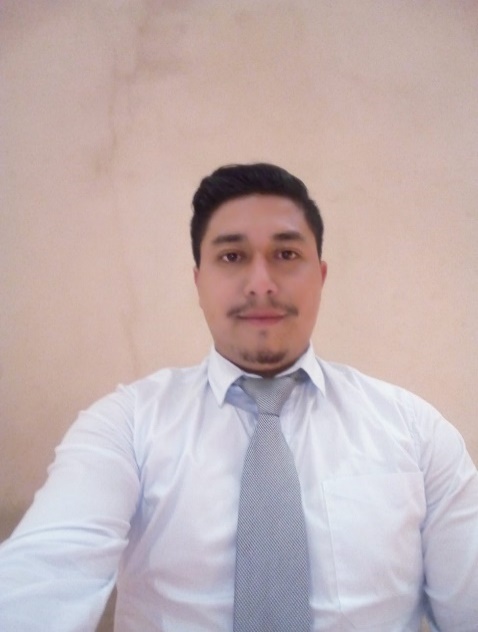 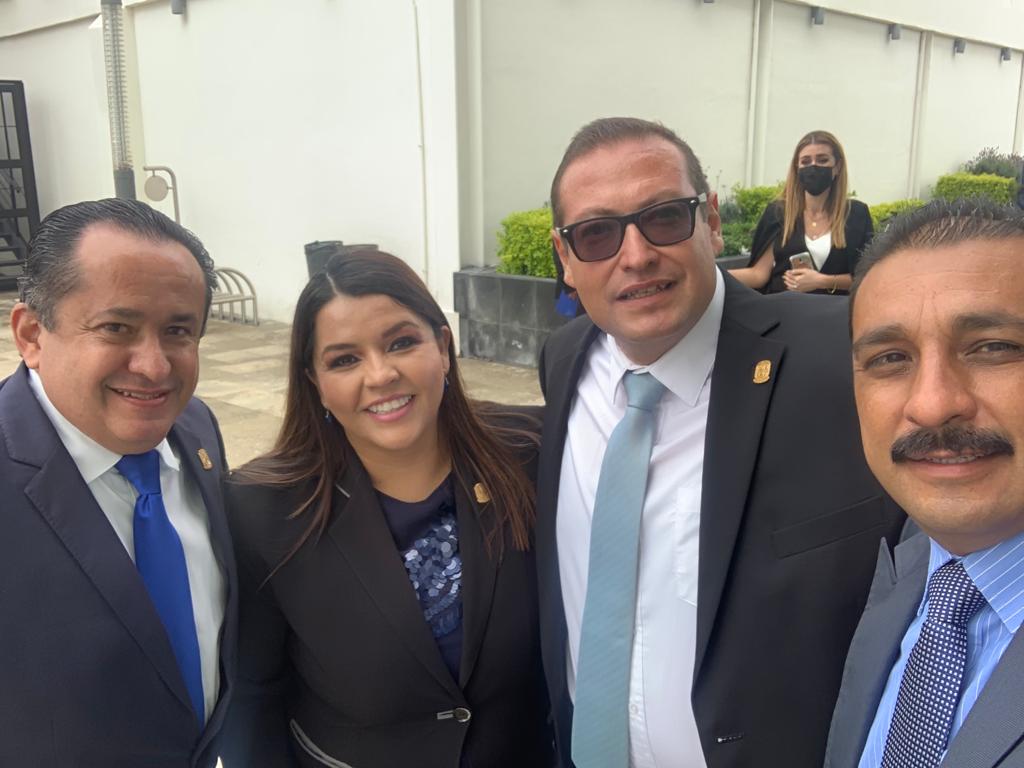 José Guadalupe Trujillo Arellano
Analy Ayala Mejía
Auxiliar de Turismo y Programas (Honorarios asimilados a Sueldos y Salarios)
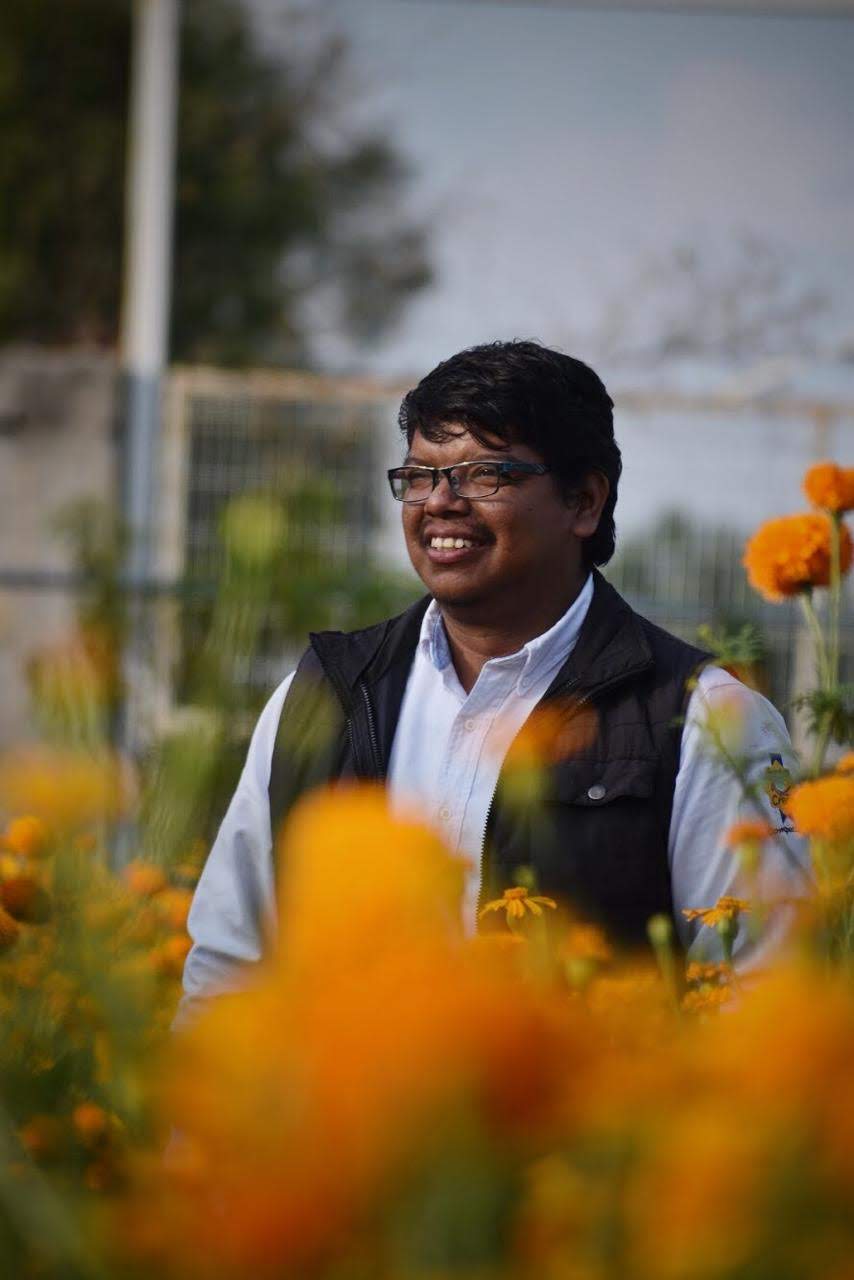 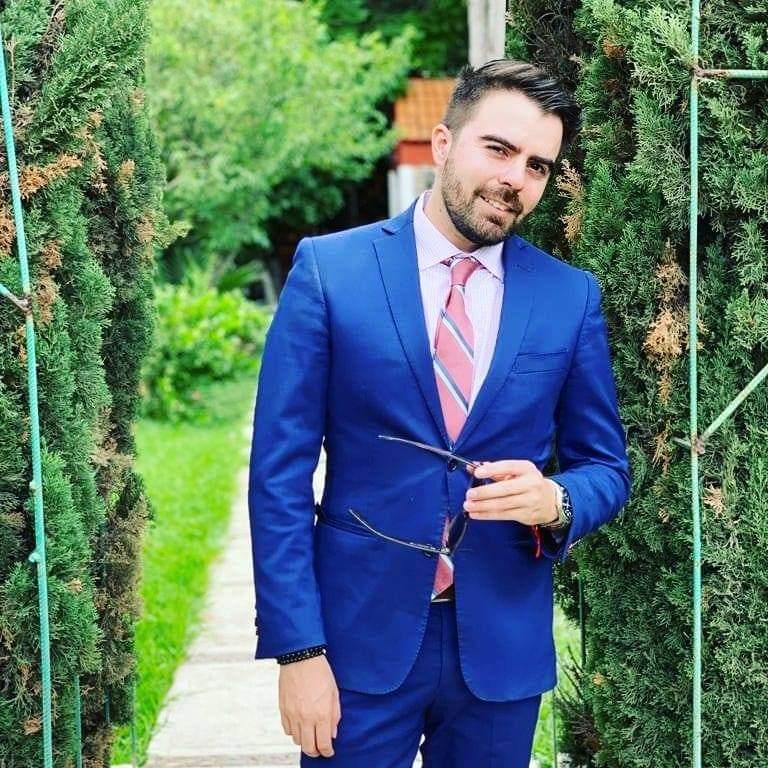 Directora
José Alberto Collazo Pérez
Guadalupe Eliseo López Vargas
Responsable de Programas
Promotor de Turismo